El dret internacional com a eina per a la defensa  del medi ambient: vies de participació pública
JORNADES FORMATIVES PER A LA PARTICIPACIÓ EN LA DEFENSA DEL MEDI AMBIENT
Adriana Fabra
Contingut de la sessió
El perquè de la participació pública en qüestions mediambientals
El reconeixement del dret a la participació pública en el dret internacional
El Conveni d’Aarhus
L’exercici del dret a la participació pública en l’àmbit internacional
Jornades Formatives per a la Participació Pública en la Defensa del Medi Ambient – 8 novembre 2021
Participació pública: què i per què?
Què s’entén per participació pública?
Accés a la informació
Participació pública 
Accés a la justícia
Fonaments de la participació pública
Jornades Formatives per a la Participació Pública en la Defensa del Medi Ambient – 8 novembre 2021
El reconeixement del dret a la participació pública en el dret internacional
Principi 10, Declaració de Rio de 1992
“La millor manera de tractar les qüestions ambientals és amb la participació de tota la ciutadania interessada, al nivell corresponent. 
En el pla nacional, tota persona hauria de tenir accés adequat a la informació sobre el medi ambient de què disposin les autoritats públiques, inclosa la informació sobre els materials i les activitats que suposen perill a les seves comunitats, i també l'oportunitat de participar en els processos de presa de decisions. 
Els Estats hauran de facilitar i fomentar la sensibilització i la participació del públic, posant la informació a disposició de tothom. 
S’haurà de proporcionar accés efectiu als procediments judicials i administratius, d'entre els quals el rescabalament de danys i els recursos pertinents.“
Jornades Formatives per a la Participació Pública en la Defensa del Medi Ambient – 8 novembre 2021
El reconeixement del dret a la participació pública en el dret internacional
Programa 21 (Capítol 23.2)
“Un dels requisits fonamentals per assolir el desenvolupament sostenible és l’àmplia participació de l’opinió pública en l’adopció de decisions. A més, en el context més concret del medi ambient i el desenvolupament, s’ha fet palesa la necessitat d’emprar noves formes de participació. Hi ha la necessitat de que les persones, els grups i les organitzacions participin en procediments d‘avaluació d'impacte ambiental, coneguin els mecanismes d’adopció de decisions i participin en aquests, especialment quan hi hagi la possibilitat de que aquestes decisions afectin les comunitats on viuen i treballen. Tota persona, grup o organització hauria de tenir accés a la informació relativa al medi ambient i al desenvolupament de que disposin les autoritats nacionals, inclosa la informació sobre productes i activitats que tinguin conseqüències importants pera al medi ambient o probabilitat de que les puguin tenir, així com informació sobre les mesures de protecció del medi ambient.“
Jornades Formatives per a la Participació Pública en la Defensa del Medi Ambient – 8 novembre 2021
El reconeixement del dret a la participació pública en el dret internacional
3.	Participació i tractats internacionals en matèria de medi ambient
Conveni d’Espoo sobre Avaluació d’Impacte Ambiental en Àmbit Transfronterer 1991 (Arts. 5, 6, 7)
Conveni OSPAR 1992 (Art. 9)
Convenció contra el Canvi Climàtic 1992 (Art. 6)
Convenció de la Lluita contra la Desertificació 1994 (Arts. 3, 9, 10, 19)
Jornades Formatives per a la Participació Pública en la Defensa del Medi Ambient – 8 novembre 2021
El reconeixement del dret a la participació pública en el dret internacional
Altres àmbits de regulació internacional: drets humans
Relator especial
Principis marc
Comunicacions i demandes judicials
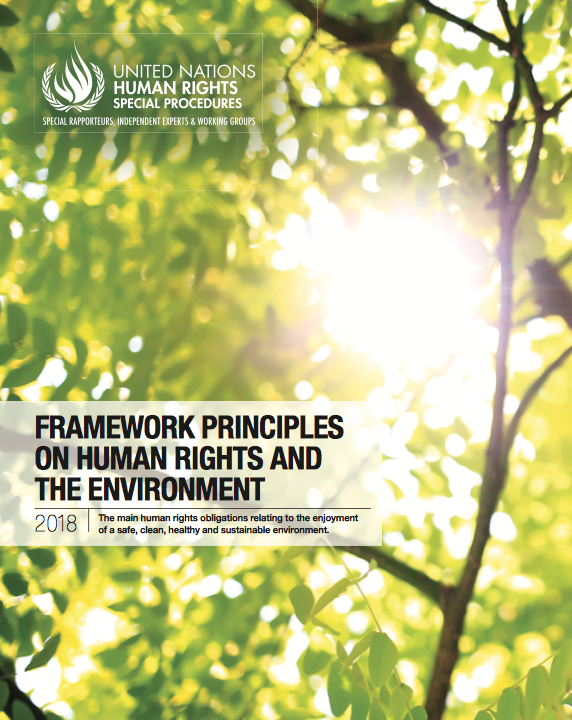 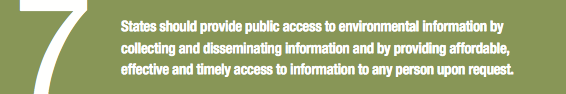 Jornades Formatives per a la Participació Pública en la Defensa del Medi Ambient – 8 novembre 2021
El reconeixement del dret a la participació pública en el dret internacional
Altres àmbits de regulació internacional: drets humans
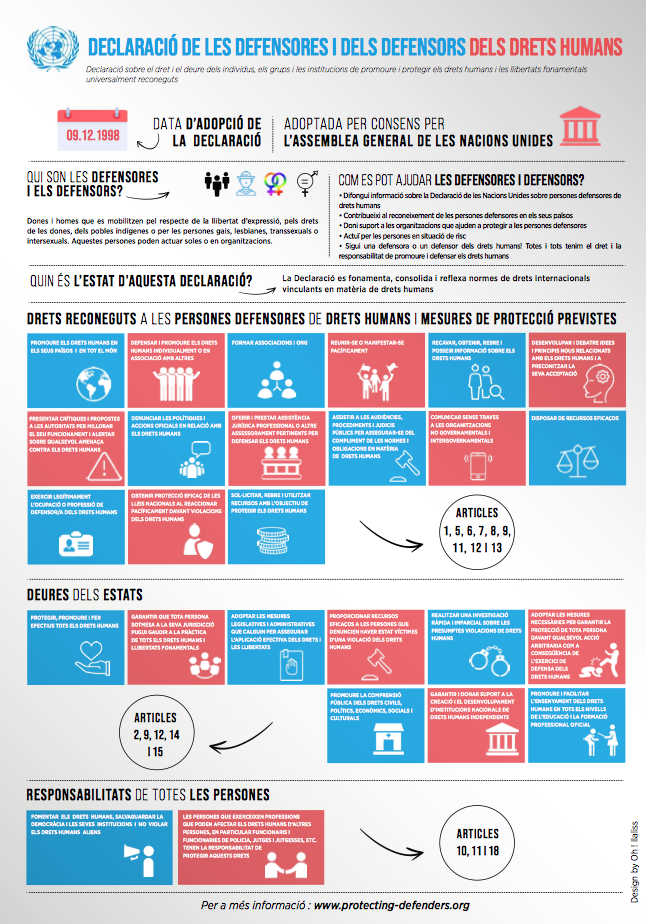 Drets dels defensors ambientals
Jornades Formatives per a la Participació Pública en la Defensa del Medi Ambient – 8 novembre 2021
El reconeixement del dret a la participació pública en el dret internacional
Altres àmbits de regulació internacional: drets humans
Reconeixement pel Consell de Drets Humans de Nacions Unides del dret a un medi ambient net, saludable i sostenible (octubre 2021)
Recognizes the right to a  clean, healthy and sustainable environment as a human right that is important for the enjoyment of human rights
Recognizing also that the exercise of human rights, including the rights to seek, receive and impart information, to participate effectively in the conduct of government and public affairs and in environmental decision-making and to an effective remedy, is vital to the protection of a clean, healthy and sustainable environment
Jornades Formatives per a la Participació Pública en la Defensa del Medi Ambient – 8 novembre 2021
El reconeixement del dret a la participació pública en el dret internacional
4.	Altres àmbits de regulació internacional: organismes financers i de cooperació al desenvolupament
Banc Mundial
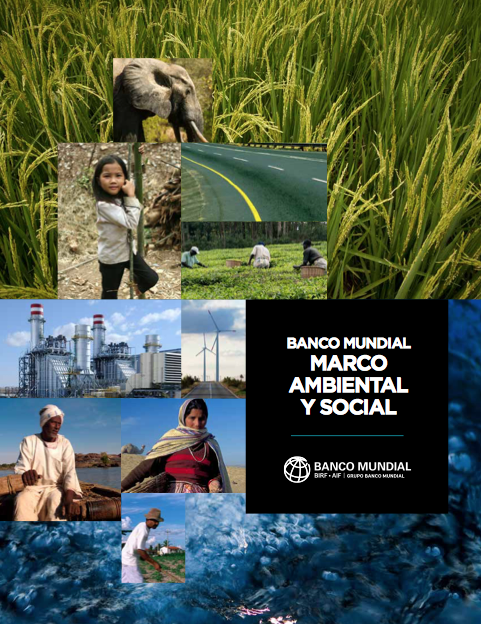 Jornades Formatives per a la Participació Pública en la Defensa del Medi Ambient – 8 novembre 2021
El reconeixement del dret a la participació pública en el dret internacional
5. 	Conveni sobre l'accés a la informació́, la participació́ del públic en la presa de decisions i l'accés a la justícia en matèria de medi ambient (Conveni d’Århus) de 1998
Comissió Econòmica per Europa de les Nacions Unides
En vigor any 2001
47 parts contractants (inclosa la Unió Europea)
Protocol de Kiev de 2003 sobre registre d’emissions i transferència de contaminants (en vigor 2009)
Esmena de 2005 sobre participació pública en decisions sobre organismes modificats genèticament (no en vigor)
Jornades Formatives per a la Participació Pública en la Defensa del Medi Ambient – 8 novembre 2021
El Conveni d’Århus
3 Pilars
Accés a la informació 
Els Estats han de recollir i difondre, a iniciativa pròpia, informacions sobre el medi ambient (Art. 5)
Els Estats han de facilitar la informació que el públic els sol·liciti (Art. 4)
No cal invocar interès particular
Informació en 1 mes
 Limitacions...
Jornades Formatives per a la Participació Pública en la Defensa del Medi Ambient – 8 novembre 2021
El Conveni d’Århus
Accés a la informació (cont.)
Exempcions a la obligació de facilitar informació al públic (Art. 4)
 l’autoritat no disposa de les informacions sol·licitades
 la sol·licitud és clarament abusiva o massa general
 la sol·licitud es refereix a documents que s’estan elaborant o concerneix a comunicacions internes de les autoritats públiques
Jornades Formatives per a la Participació Pública en la Defensa del Medi Ambient – 8 novembre 2021
El Conveni d’Århus
Exempcions a la obligació de facilitar informació al públic (Art. 4) (cont.)
Si pot tenir efectes desfavorables sobre: 
el secret de les deliberacions
les relacions internacionals, la defensa nacional o la seguretat pública 
la bona marxa de la justícia
el secret comercial o industrial 
els drets de propietat intel·lectual
el caràcter confidencial de les dades i dels expedients personals 
els interessos d’un tercer que hagi facilitat les informacions sol·licitades sense estar-hi obligat per la llei
el medi ambient a què es refereixen les informacions, com ara els llocs de reproducció́ d'espècies rares.
Jornades Formatives per a la Participació Pública en la Defensa del Medi Ambient – 8 novembre 2021
El Conveni d’Århus
Participació del públic
En procediments administratius (Art. 6)
sobre activitats específiques Annex I, o 
que tinguin un “efecte important sobre el medi ambient” 
En plans, programes i polítiques (Art. 7)
En procediments legislatius (Art. 8)
Influència real en el procediment
Consideració de les contribucions del públic
Jornades Formatives per a la Participació Pública en la Defensa del Medi Ambient – 8 novembre 2021
El Conveni d’Århus
Accés a la justícia (Art. 9)
Via administrativa/Via judicial
Vulneració drets d’accés a la informació/vulneració de normes relatives a la protecció del medi ambient
Legitimació activa:  ”interès suficient” o “lesió d’un dret” 
Procediments ràpids; costos no prohibitius; solucions efectives
Jornades Formatives per a la Participació Pública en la Defensa del Medi Ambient – 8 novembre 2021
El Conveni d’Århus
Drets dels defensors ambientals
Mecanisme de resposta ràpida per a la protecció dels defensors ambientals
Relator Especial sobre defensors ambientals
Qualsevol actor public, secretaria o part del Conveni d’Aarhus podrà presenter una reclamació confidencial al Relator, fins i tot abans que altres mecanismes s’hagin exhaurit
Jornades Formatives per a la Participació Pública en la Defensa del Medi Ambient – 8 novembre 2021
El Conveni d’Århus
Comitè de Compliment del Conveni d’Aarhus (2002)
Comunicacions de:
Les Parts del Conveni
Secretaria
Membres del públic sobre l’incompliment d’un Estat o de la UE
 Decisions no vinculants
Jornades Formatives per a la Participació Pública en la Defensa del Medi Ambient – 8 novembre 2021
El reconeixement del dret a la participació pública en el dret internacional
Altres fonts de Dret Internacional: Jurisprudència
Cas papereres riu Uruguai (Argentina c. Uruguai, TIJ 2010)
Tribunals protecció dels drets humans
Corte Interamericana de Derechos Humanos
Claude Reyes y otros c. Chile (2006)
Tribunal Europeu de Drets Humans
Guerra i altres c. Itàlia (1998)
Di Sarno i altres c. Itàlia (2012)
Comissió Africana de Drets Humans i dels Pobles
Centre d’acció per als drets socials i econòmics c. Nigèria (2001)
Jornades Formatives per a la Participació Pública en la Defensa del Medi Ambient – 8 novembre 2021
L’exercici del dret a la participació pública en l’àmbit internacional
Accés a la informació
Participació en mecanismes de decisió
Presència d’observadors a les reunions
Presentació de documents i intervencions en plenari
Altres vies de participació: Banc Mundial, etc.
Accés a la justícia
Tribunals de drets humans
Amicus curiae
Jornades Formatives per a la Participació Pública en la Defensa del Medi Ambient – 8 novembre 2021
Recursos
Conveni sobre l'accés a la informació́, la participació́ del públic en la presa de decisions i l'accés a la justícia en matèria de medi ambient (Conveni d’Århus). Directiva 2003/4/CE i Directiva 2003/35/CE del Parlament Europeu i del Consell. Generalitat de Catalunya, Col·lecció́ documents; 15, ISBN 84-393-7088-1 (2006).
Conveni d’Aarhus
Decisió VII/9 sobre un mecanisme de ràpida resposta sobre defensors ambientals
Resolució del Consell de Drets Humans de NNUU sobre el dret al medi ambient (A/HRC/48/L.23/Rev.1)
La participació pública en els procediments administratius ambientals, Viena edicions (2002).
Jornades Formatives per a la Participació Pública en la Defensa del Medi Ambient – 8 novembre 2021